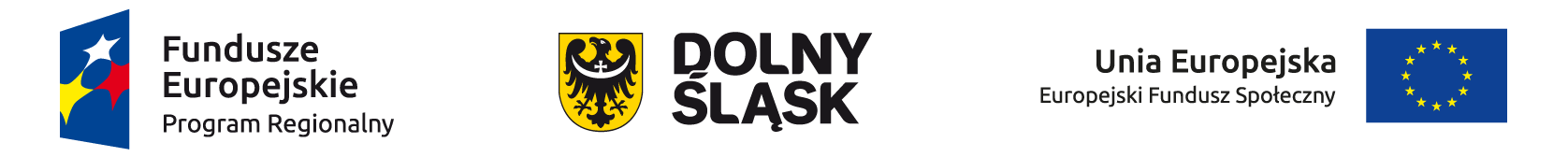 Najczęściej popełniane błędy w zamówieniach publicznych,w odniesieniu do ustawyPrawo zamówień publicznych – projekty EFS
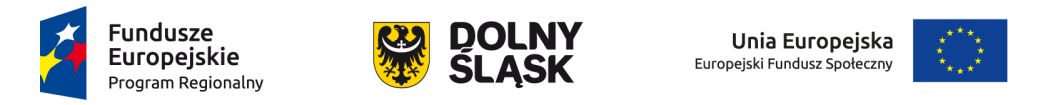 Nieprawidłowości skutkujące nałożeniem korekt finansowych 

zgodnie z 

Rozporządzeniem Ministra Rozwoju i Finansów
z dnia 22 lutego 2017 r.
w sprawie warunków obniżania wartości korekt finansowych
oraz wydatków poniesionych nieprawidłowo związanych z udzielaniem zamówień
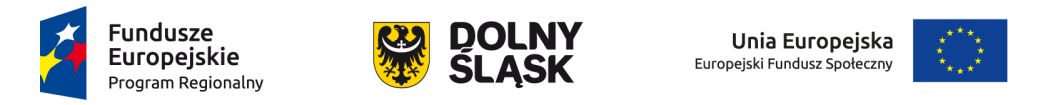 Zamawiający zastosował kryterium ceny jako jedyne kryterium oceny ofert, nie określając w SIWZ standardów jakościowych odnoszących się do wszystkich istotnych cech przedmiotu zamówienia, 

co jest niezgodne z przepisem art. 91 ust. 2a ustawy Pzp: 

Zamawiający (…) kryterium ceny mogą zastosować jako jedyne kryterium oceny ofert lub kryterium o wadze przekraczającej 60%, jeżeli określą w opisie przedmiotu zamówienia standardy jakościowe odnoszące się do wszystkich istotnych cech przedmiotu zamówienia oraz wykażą w załączniku do protokołu w jaki sposób zostały uwzględnione w opisie przedmiotu zamówienia koszty cyklu życia, z wyjątkiem art. 72 ust. 2 i art. 80 ust. 3.
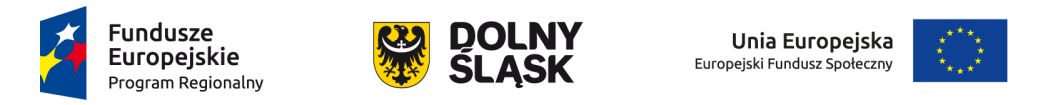 Zamawiający w opisie przedmiotu zamówienia sformułował warunki udziału w postępowaniu w sposób ograniczający dostęp do zamówienia wykonawcom zdolnym do jego realizacji,

co jest niezgodne z przepisem art. 29 ust.2 w zw. z art. 7 ust. 1 ustawy Pzp:

art. 29 ust. 2 Przedmiotu zamówienia nie można opisywać w sposób, który mógłby utrudniać uczciwą konkurencję.

art. 7 ust. 1 Zamawiający przygotowuje i przeprowadza postępowanie o udzielenie zamówienia w sposób zapewniający zachowanie uczciwej konkurencji i równe traktowanie wykonawców oraz zgodnie z zasadami proporcjonalności i przejrzystości.
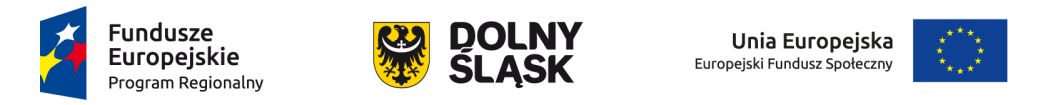 Nieprawidłowości nieskutkujące nałożeniem korekt finansowych
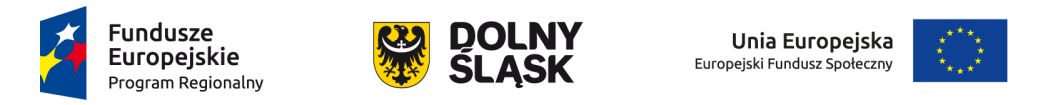 Zamawiający nie zastosował aspektów społecznych w postępowaniu o udzielenie zamówienia.


Taryfikator korekt finansowych dla wydatków ponoszonych w ramach zamówień nie wskazuje korekt dla tego typu uchybienia.
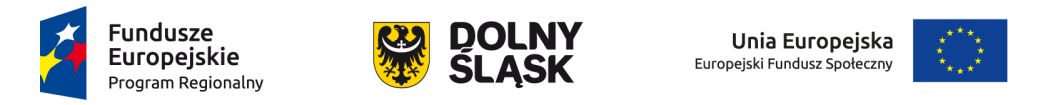 Zamawiający nie sporządził opisu przedmiotu zamówienia z uwzględnieniem wymagań w zakresie dostępności dla osób niepełnosprawnych lub projektowania z przeznaczeniem dla wszystkich użytkowników, 

do czego jest zobowiązany przepisami art. 29 ust. 5 oraz art. 30 ust. 9 ustawy Pzp.

Taryfikator korekt finansowych dla wydatków ponoszonych w ramach zamówień nie wskazuje korekt dla tego typu uchybienia.